FÍSICA
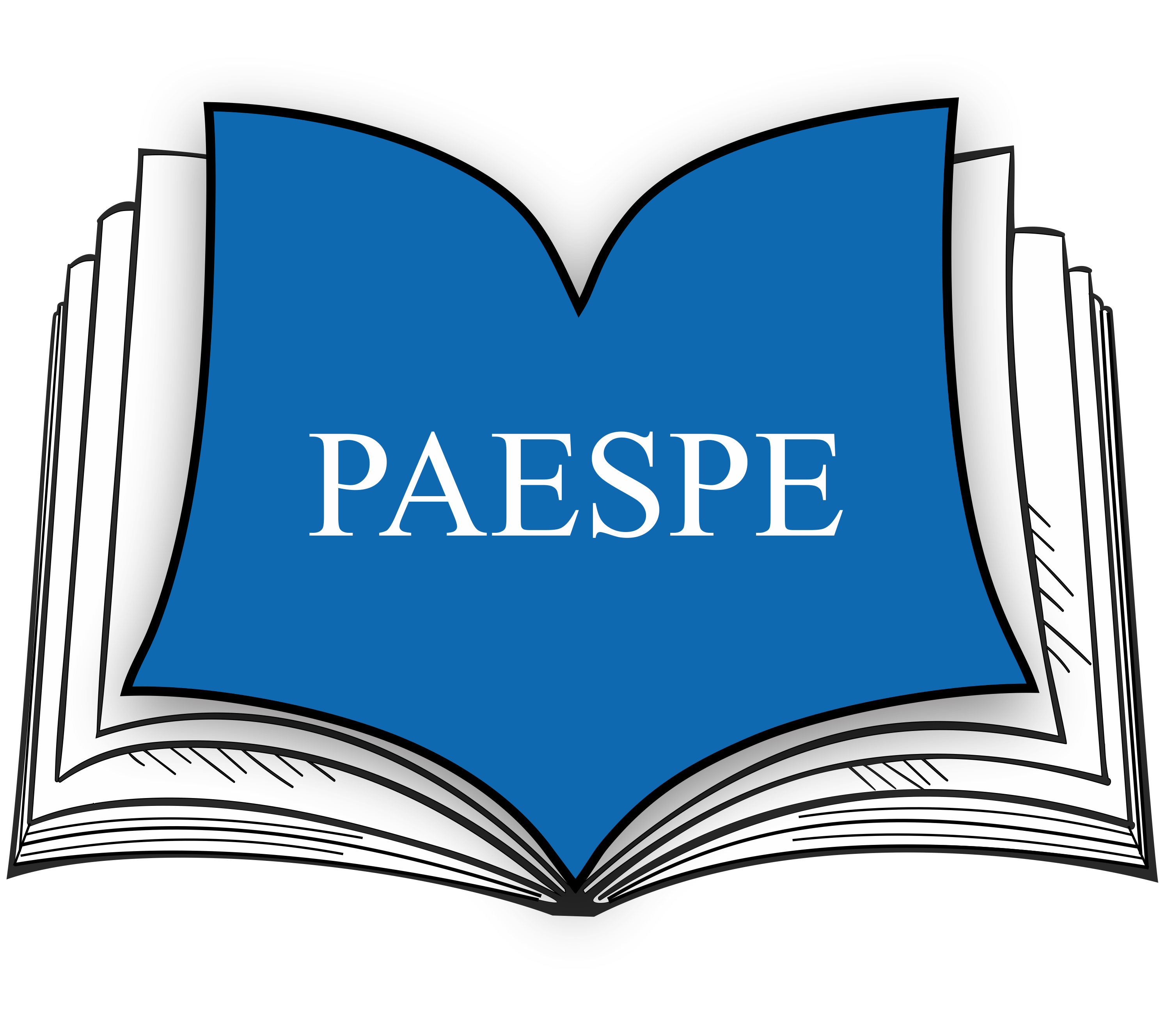 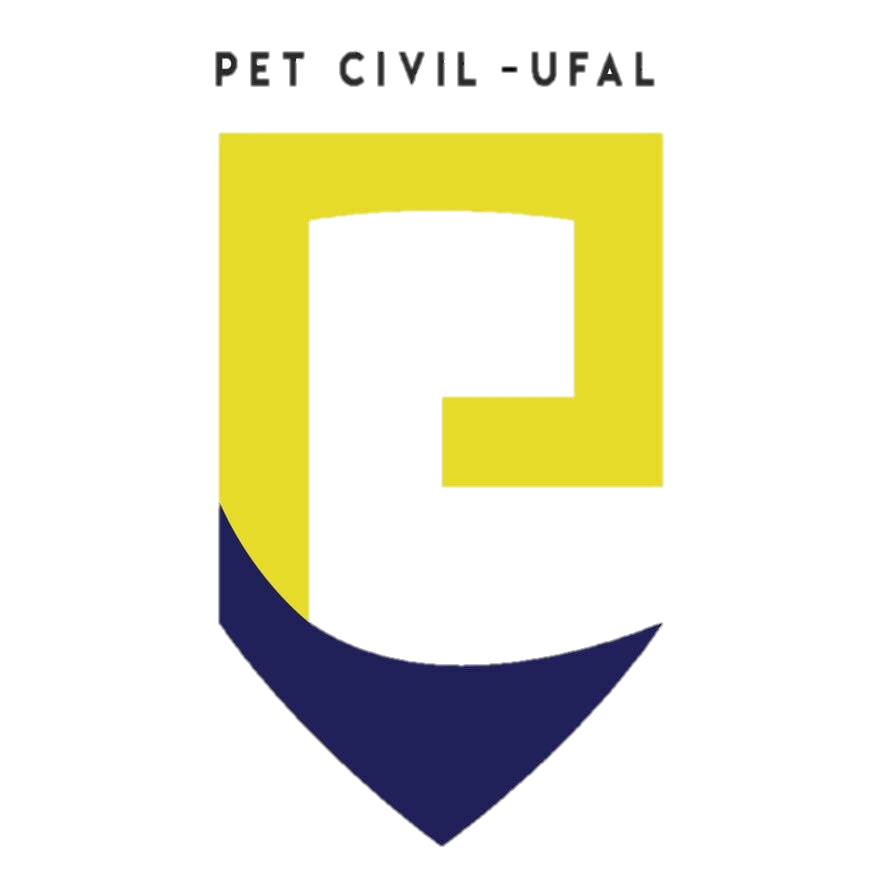 Maria Clara, Yanna Patriota e Luís Henrique
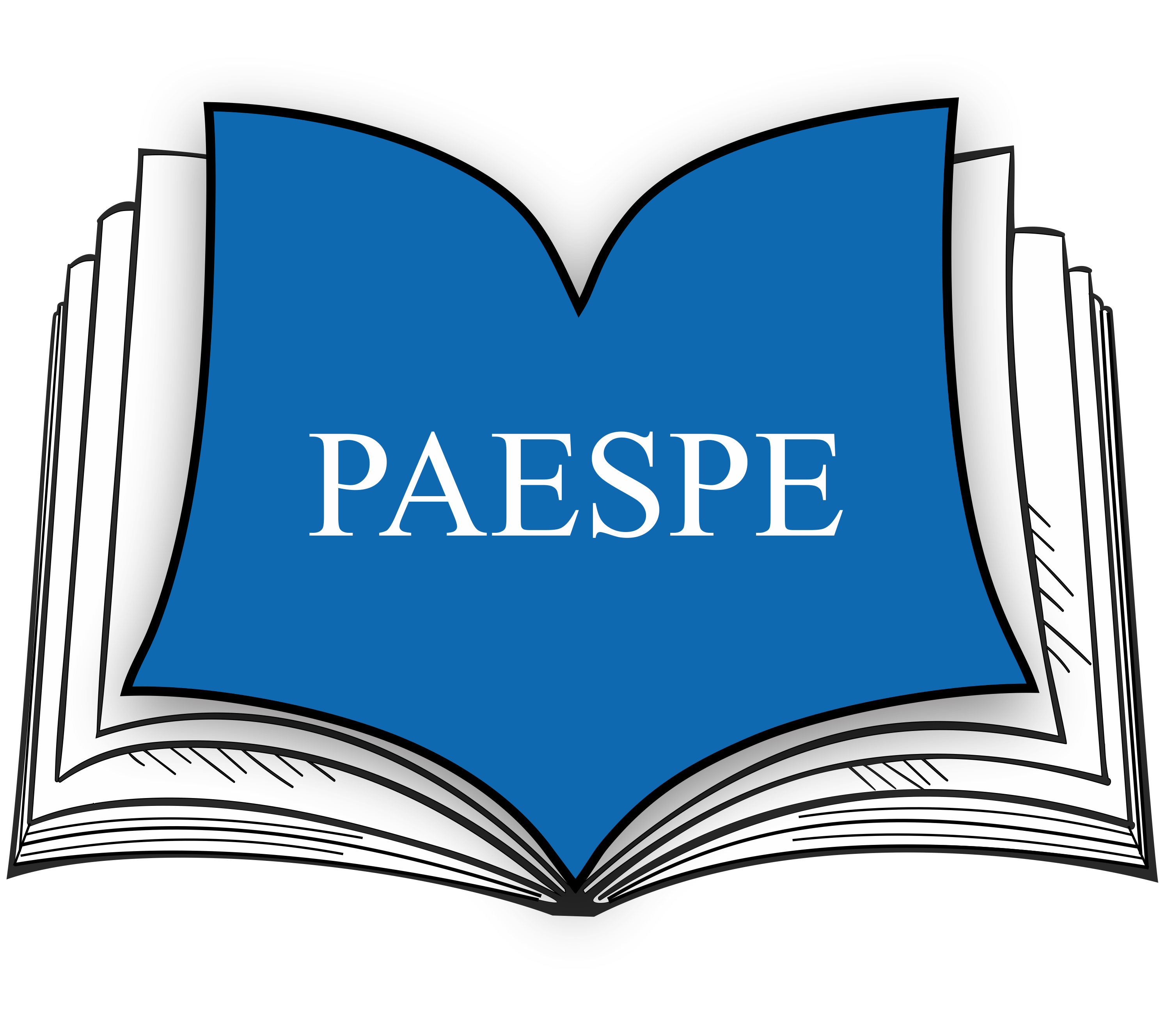 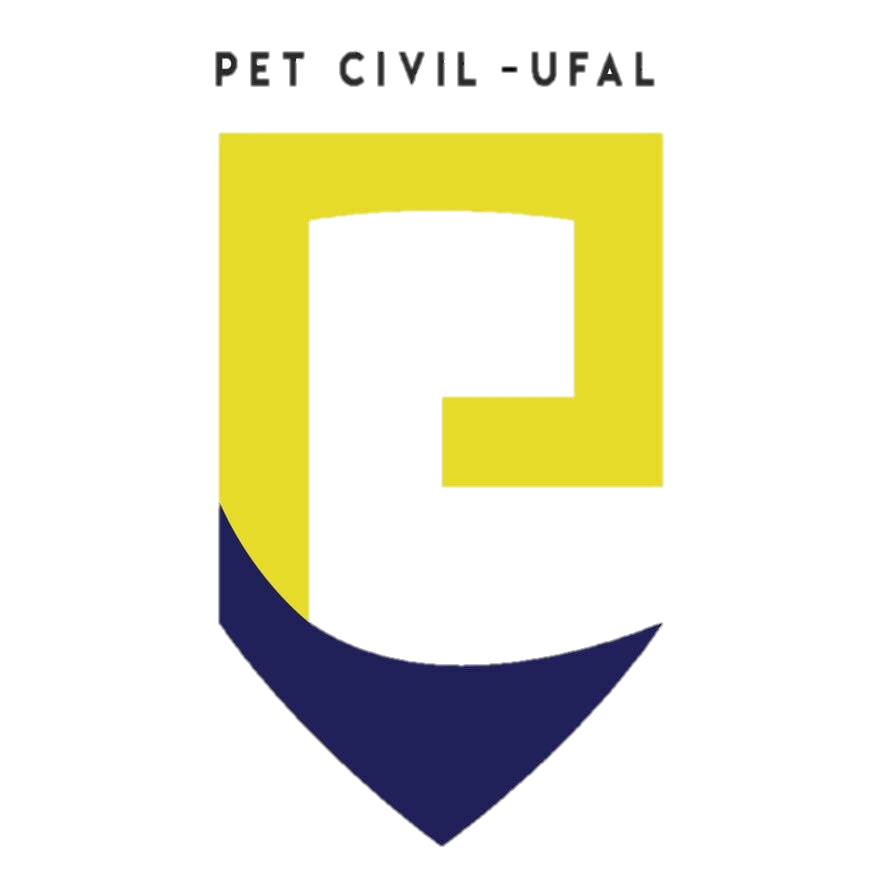 Noções de Força e Componentes
Roberto Tenório – PET Eng. Civil
CONTEÚDO DA AULA
Grandeza escalar e grandeza vetorial;
Definição de vetor;
Operações com vetores;
Decomposição de vetores;
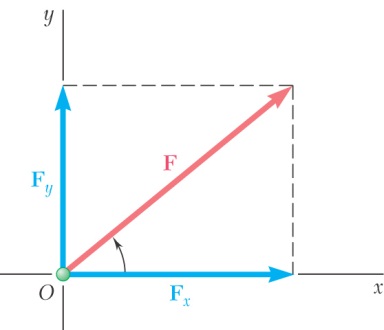 GRANDEZAS ESCALARES E VETORIAIS
GRANDEZAS ESCALARES – Definidas e caracterizadas por um valor numérico e por uma unidade.
	Ex: Comprimento, área, volume, densidade, massa, tempo, energia, potência.

GRANDEZAS VETORIAIS – Exigem para sua caracterização um valor numérico (Módulo),uma direção e um sentido.
	Ex: Deslocamento, velocidade, aceleração, força, impulso, quantidade de movimento.
VETORES
Para simplificar as operações envolvendo grandezas vetoriais, utiliza-se a entidade geométrica denominada VETOR.

Um vetor se caracteriza por possuir módulo, direção e sentido, e é representado geometricamente por um segmento de reta orientado (uma seta).
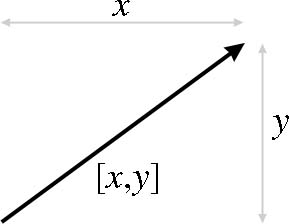 Sistemas de medidas
a
VETORES
Ponto A: origem;
Ponto B: extremidade;
Sentido: de A para B;
Módulo: |AB|;
direção
B
V
A
reta de referência
VETORES
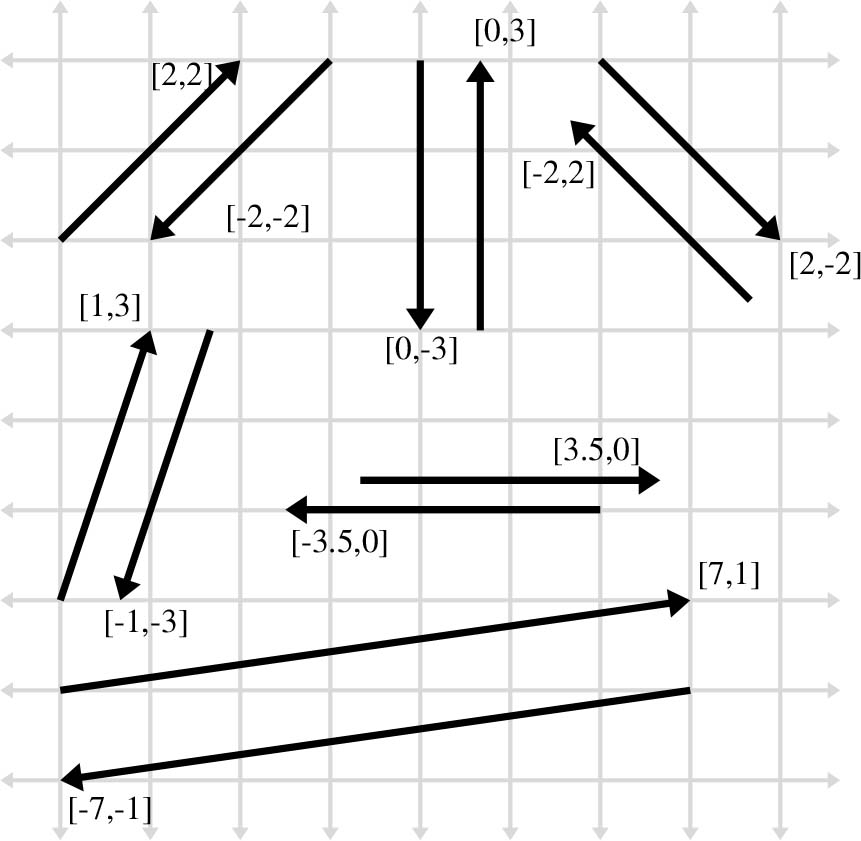 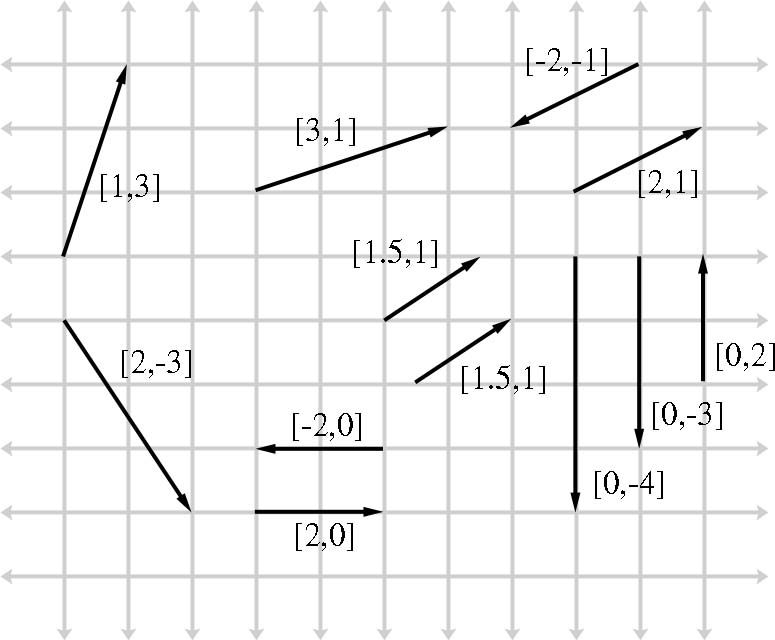 Módulo: É representado graficamente através do tamanho do vetor ou através de um valor numérico acompanhado de unidade.
Direção: É a reta que dá suporte ao vetor e pode ser informada através de palavras como: horizontal, vertical e inclinada.
Sentido: É a orientação do vetor dada pela seta e também pode ser informada através de palavras como: para esquerda, para direita, do ponto A para o ponto B, para baixo.
Módulo
Sentido
Direção
A
B
EXEMPLOS
OPERAÇÕES 
COM 
VETORES
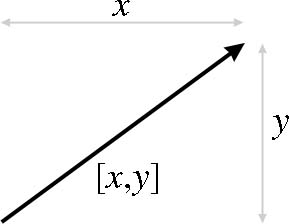 A
A
A
A
MULTIPLICAÇÃO POR ESCALAR
3 A
O sentido do vetor é o mesmo se a>0, e oposto se a<0.
O módulo do resultante é dado pela multiplicação do escalar pelo módulo do vetor.
A + B
B
A
ADIÇÃO DE VETORES
Vetores de Direções e Sentidos iguais:
A + B
B
A
ADIÇÃO DE VETORES
V2
V1
a
E agora?
ADIÇÃO DE VETORES
Regra do paralelogramo;
Teorema de Pitágoras ou Método do triângulo;
Regra do polígono;
Regra do Paralelogramo
Sejam os vetores abaixo:

Ordenar os vetores de modo que as origens se encontrem;
Traçar retas paralelas aos lados opostos;
O vetor resultante partirá da origem dos vetores até o encontro das retas paralelas.
V2
a
R
V1
REGRA DO POLÍGONO
Sejam os vetores abaixo:
Ordenar os vetores de modo que a origem de um vetor coincida com a extremidade do próximo.
Após terminar a formação de um polígono, une-se a origem do primeiro vetor a extremidade do último.
REGRA DO POLÍGONO
TEOREMA DE PITÁGORAS
Caso os dois vetores sejam perpendiculares entre si, o vetor resultante e seu módulo pode ser determinado utilizando o TEOREMA DE PITÁGORAS:
REGRA DO POLÍGONO:
REGRA DO PARALELOGRAMO:
EXERCÍCIOS
DECOMPOSIÇÃO DE VETORES
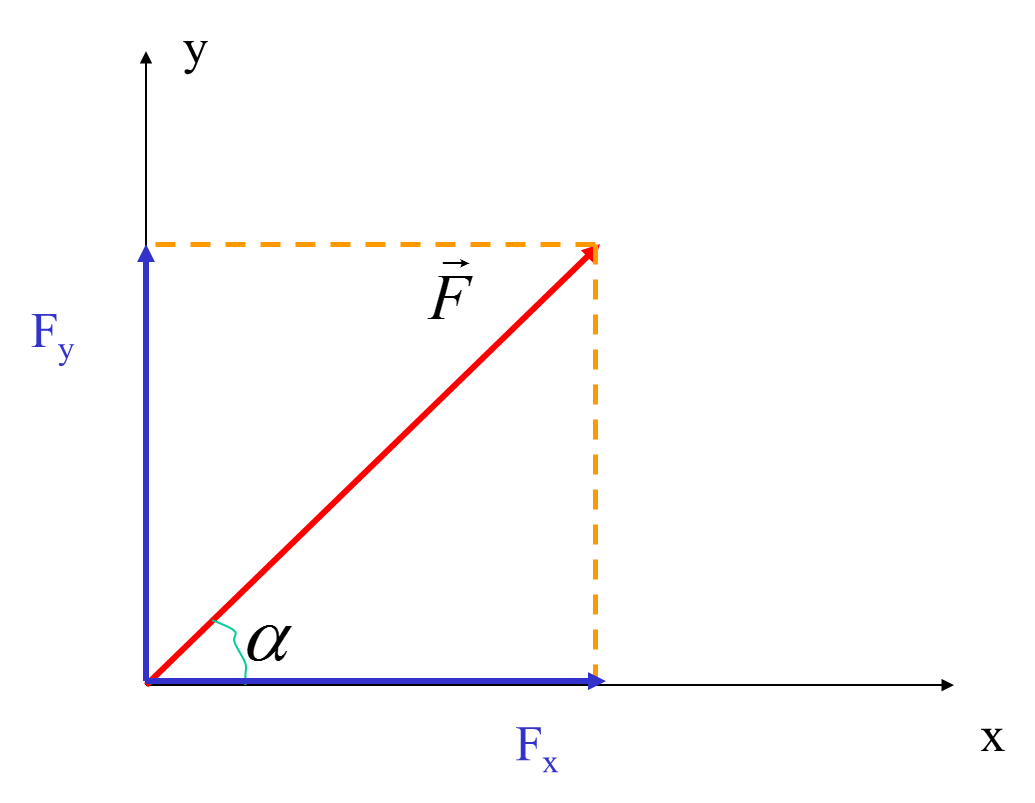 Sistemas de medidas
Fy
F
Fx
DECOMPOSIÇÃO DE VETORES
Sistemas de medidas
EXERCÍCIO
(UFAL). Uma partícula está sob ação das forças coplanares conforme o esquema abaixo. A resultante delas é uma força, de intensidade, em N, igual a:
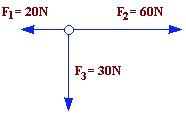 a) 110b) 70c) 60d) 50e) 30
Sistemas de medidas
EXERCÍCIO
(ACAFE). Os módulos das forças representadas na figura são F1 = 30N, F2 = 20 N e F3 = 10N. Determine o módulo da força resultante:
a) 14,2 Nb) 18,6 Nc) 25,0 Nd) 21,3 Ne) 28,1 N
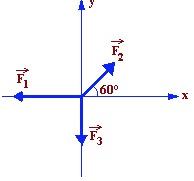 Sistemas de medidas
EXERCÍCIO
Um projétil é lançado com uma velocidade de módulo 20 m/s e formando com o plano horizontal um ângulo de 60°. Calcule os componentes horizontal e vertical da velocidade.
DESAFIO!!!
(Vunesp-2000) A figura mostra, em escala, duas forças a e b, atuando num ponto material P. Obtenha graficamente a força R, resultante das forças a e b, e determine o valor de seu módulo em newtons.
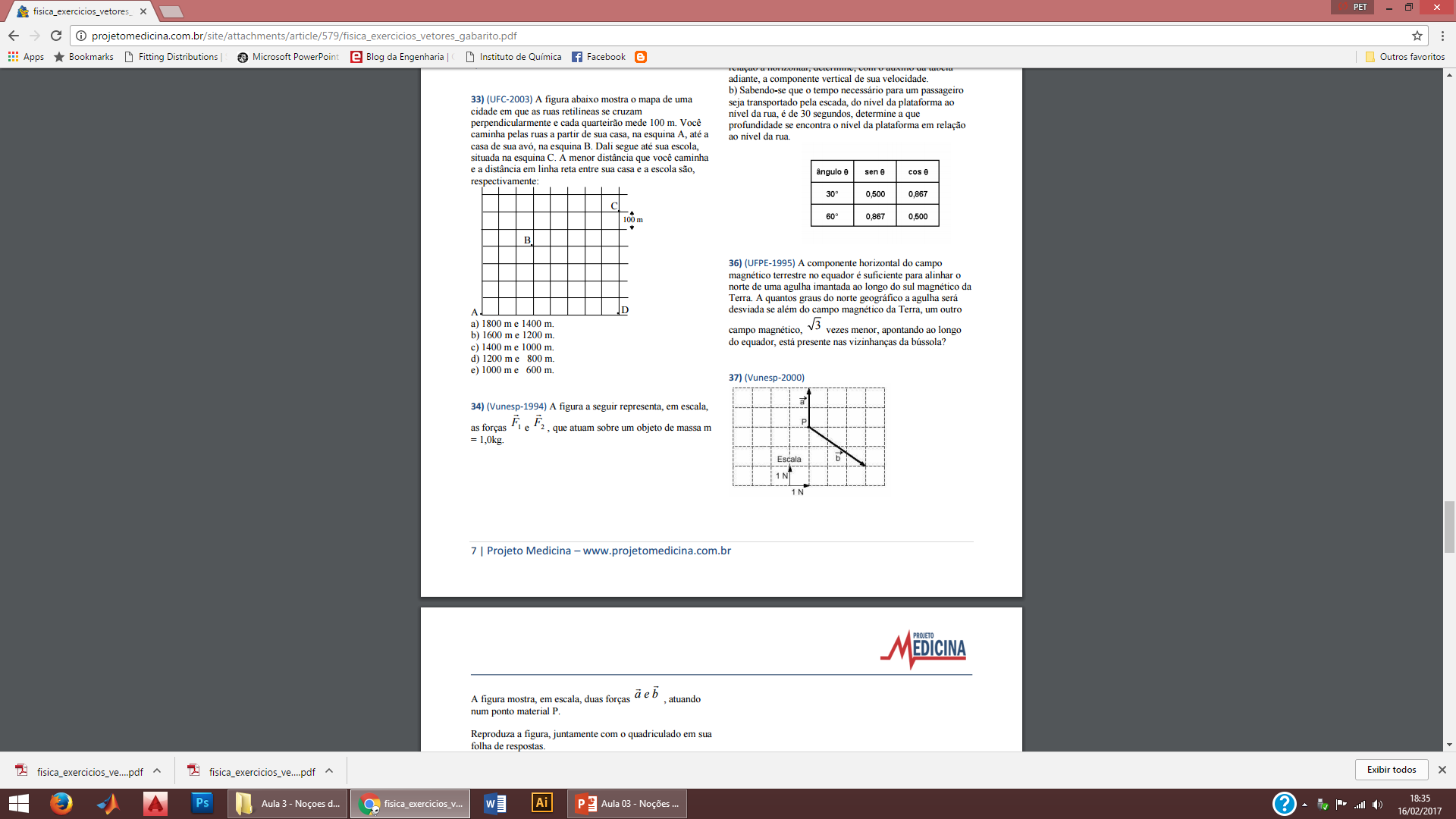